ENGLISH QUIZ
TECAHER CRISTIANE  
PAST TENSE
1) Did Harry fly above Hogwarts on his broom?
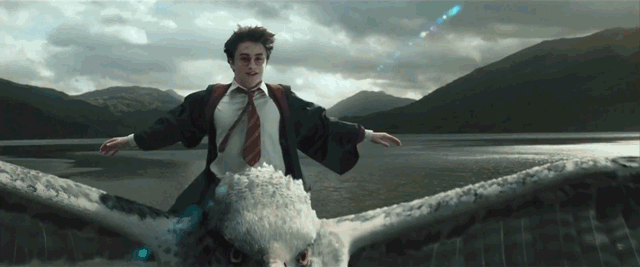 http://img.gawkerassets.com/img/18zydoyrjizingif/original.gif
1) Did Harry fly above Hogwarts on his broom?
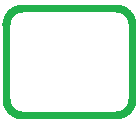 No, he didn't.
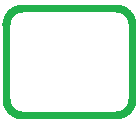 Yes, he did.
1) Did Harry fly above Hogwarts on his broom?
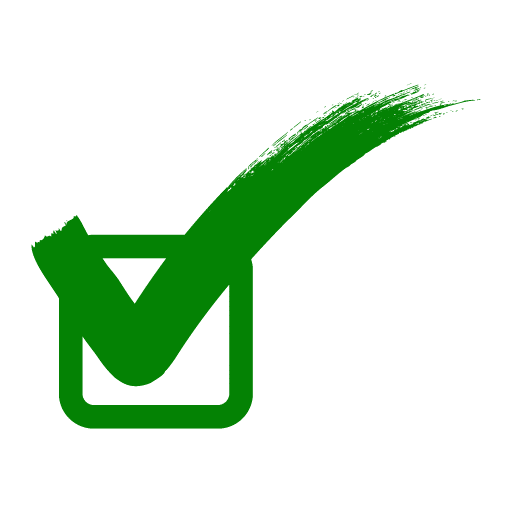 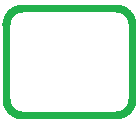 No, he didn't.
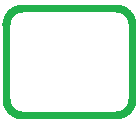 Yes, he did.
He flew above a lake on an hippogriff.
2) Did Brad Pitt climb a moutain at 7 years in Tibet?
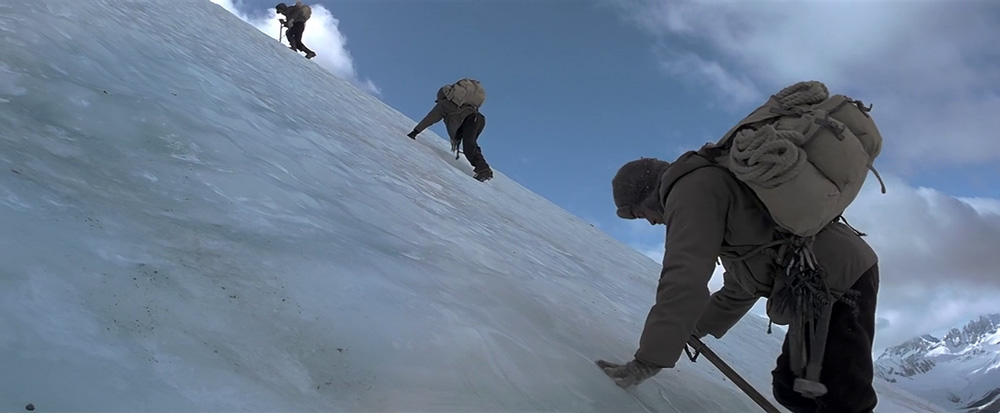 2) Did Brad Pitt climb a moutain at 7 years in Tibet?
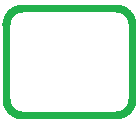 No, he didn't.
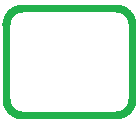 Yes, he did.
2) Did Brad Pitt climb a moutain at 7 years in Tibet?
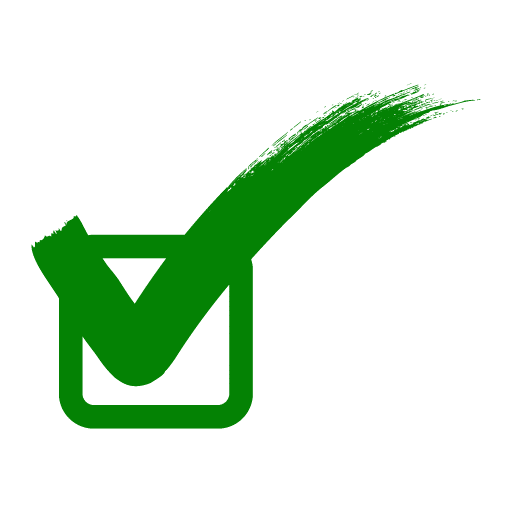 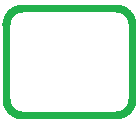 No, he didn't.
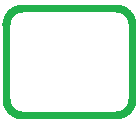 Yes, he did.
3) Did Tom Cruise pilot an airplane on Mission Impossible?
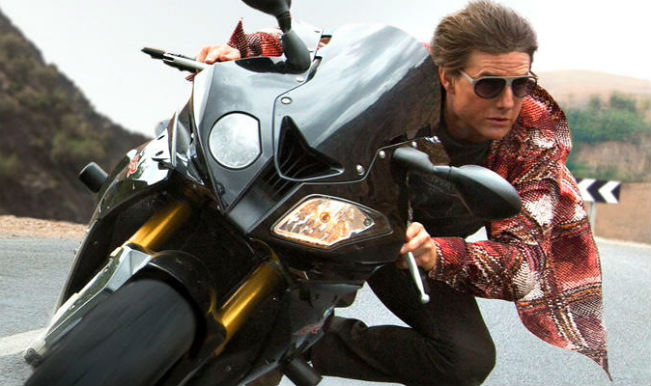 3) Did Tom Cruise pilot an airplane on Mission Impossible?
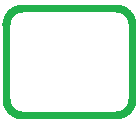 No, he didn't.
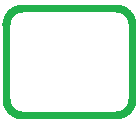 Yes, he did.
3) Did Tom Cruise pilot an airplane on Mission Impossible?
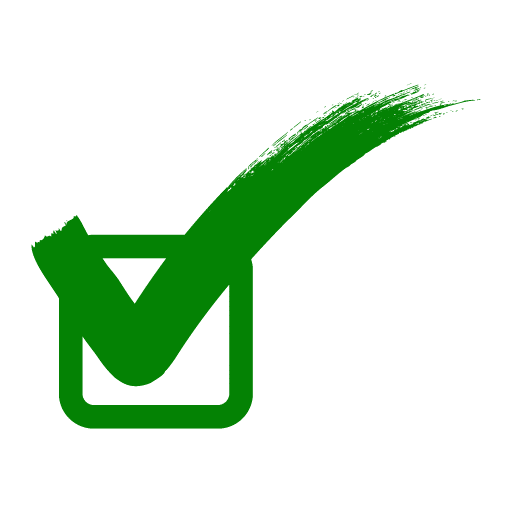 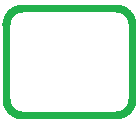 No, he didn't.
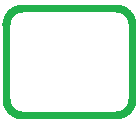 Yes, he did.
He piloted a motorcicle.
4) Did Jack draw Rose naked on Titanic?
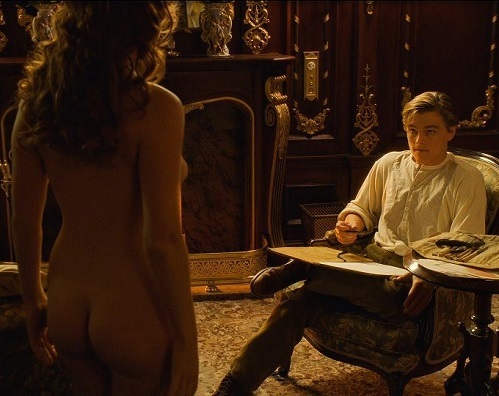 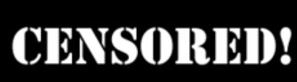 4) Did Jack draw Rose naked on Titanic?
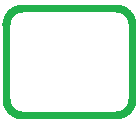 No, he didn't.
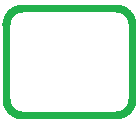 Yes, he did.
4) Did Jack draw Rose naked on Titanic?
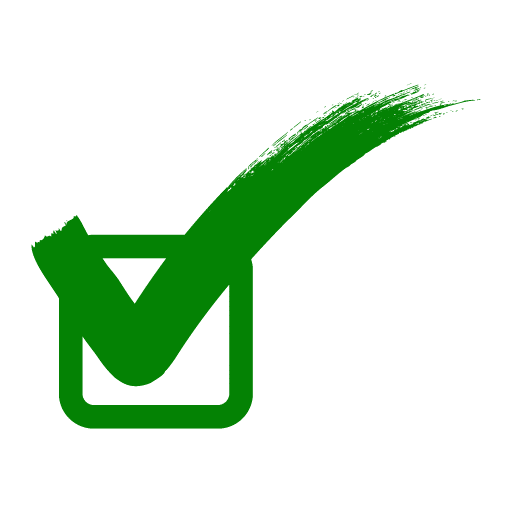 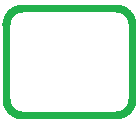 No, he didn't.
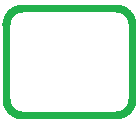 Yes, he did.
5) Did Superman fight against Batman and Robim on this movie?
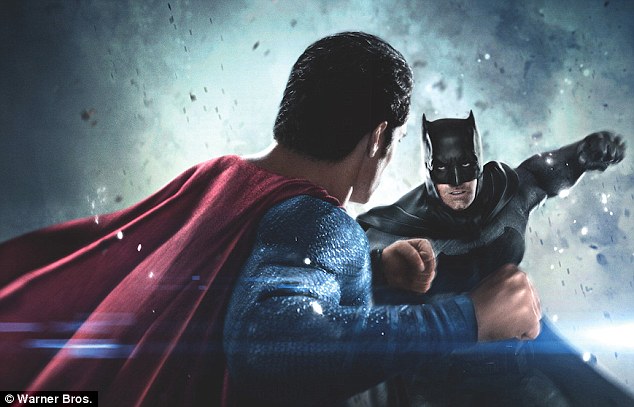 5) Did Superman fight against Batman and Robim on this movie?
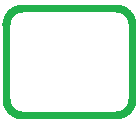 No, he didn't.
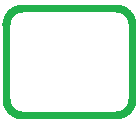 Yes, he did.
5) Did Superman fight against Batman and Robim on this movie?
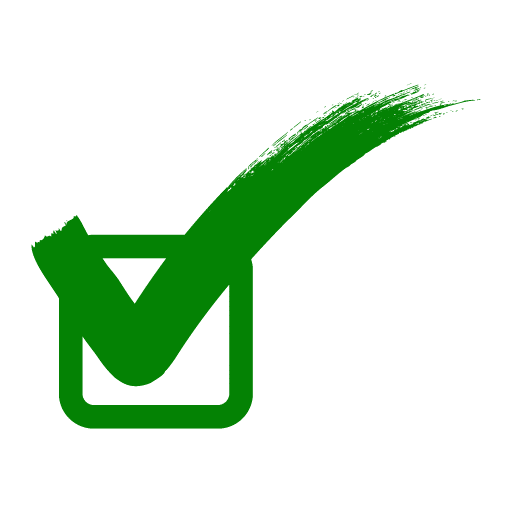 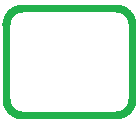 No, he didn't.
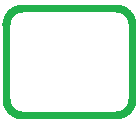 Yes, he did.
He fought against Batman only.
6) Did Capitain America fly on Civil War?
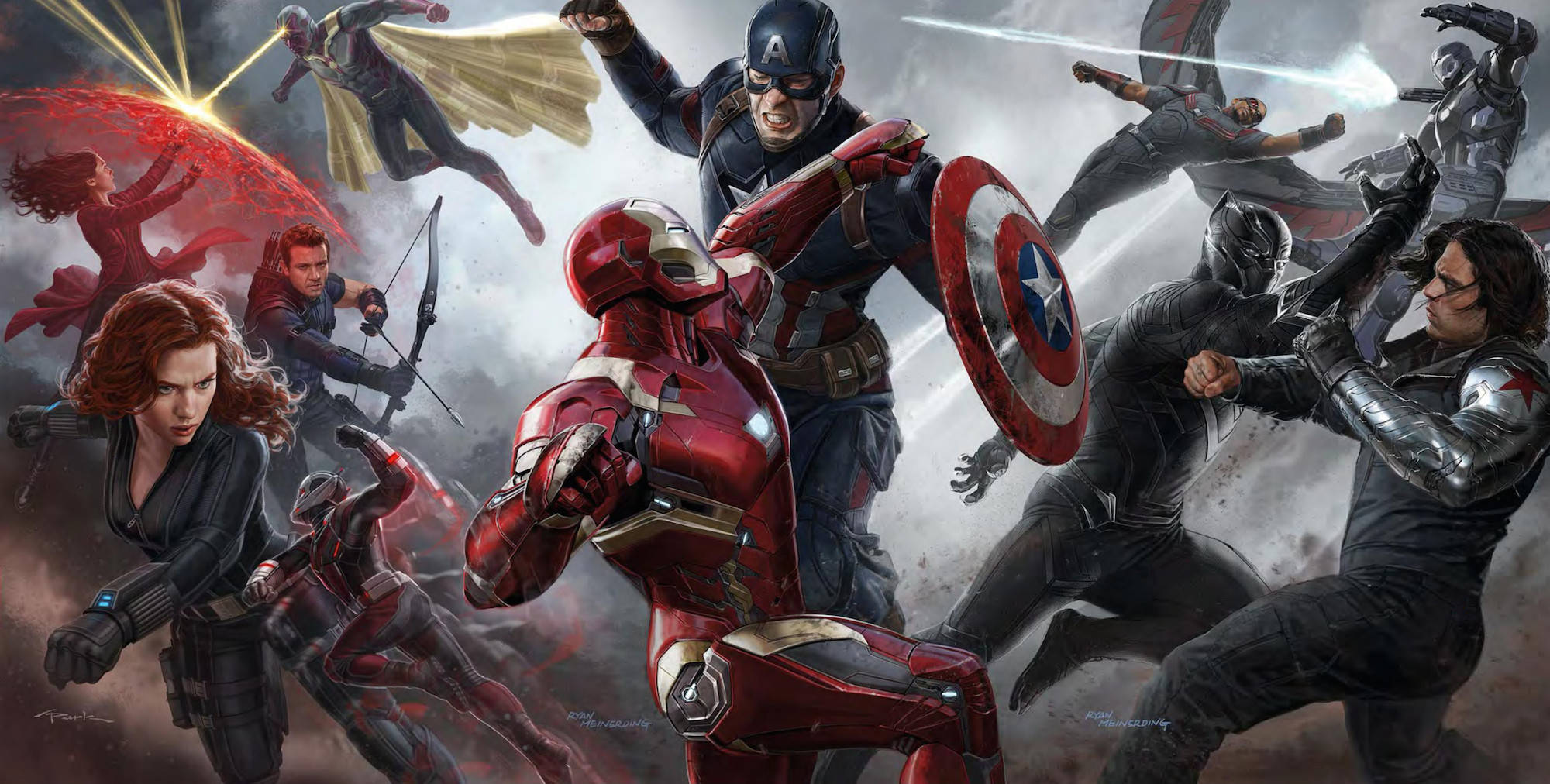 6) Did Capitain America fly on Civil War?
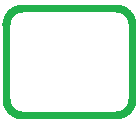 No, he didn't.
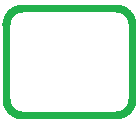 Yes, he did.
6) Did Capitain America fly on Civil War?
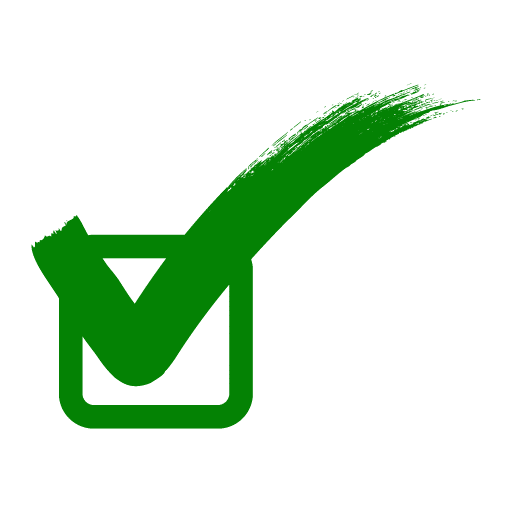 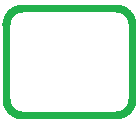 No, he didn't.
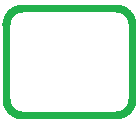 Yes, he did.
Iron man flew.
7) Did Wonderwoman hurt Superman on this movie?
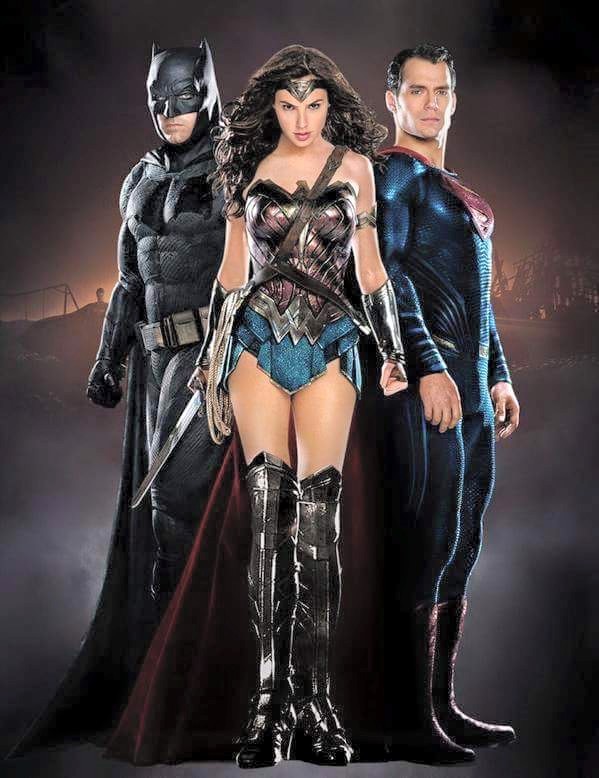 7) Did Wonderwoman hurt Superman on this movie?
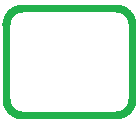 No, she didn't.
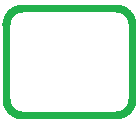 Yes, she did.
7) Did Wonderwoman hurt Superman on this movie?
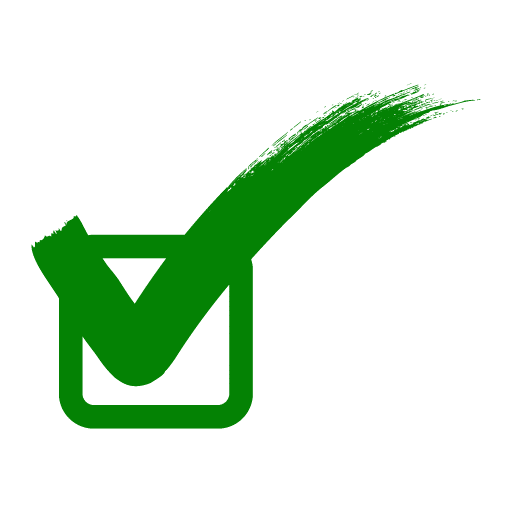 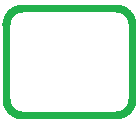 No, she didn't.
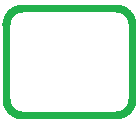 Yes, she did.
Batman hurt Superman.
8) Did Hermione jump on the lake with Ron?
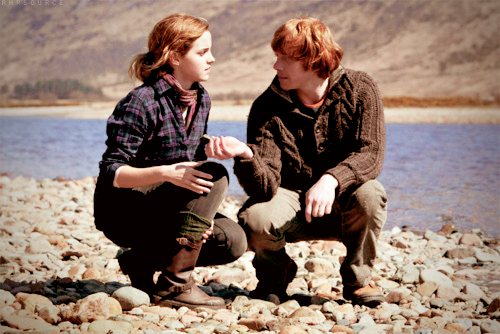 8) Did Hermione jump on the lake with Ron?
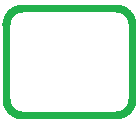 No, they didn't.
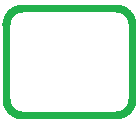 Yes, they did.
8) Did Hermione jump on the lake with Ron?
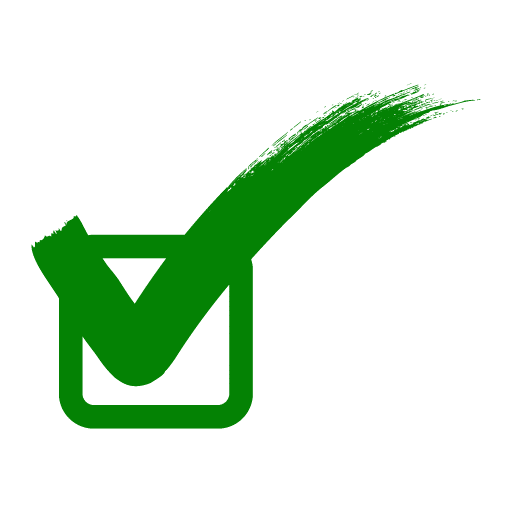 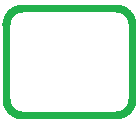 No, they didn't.
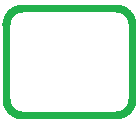 Yes, they did.
They were talking by the lake.
9) Did Dolly look for Nemo?
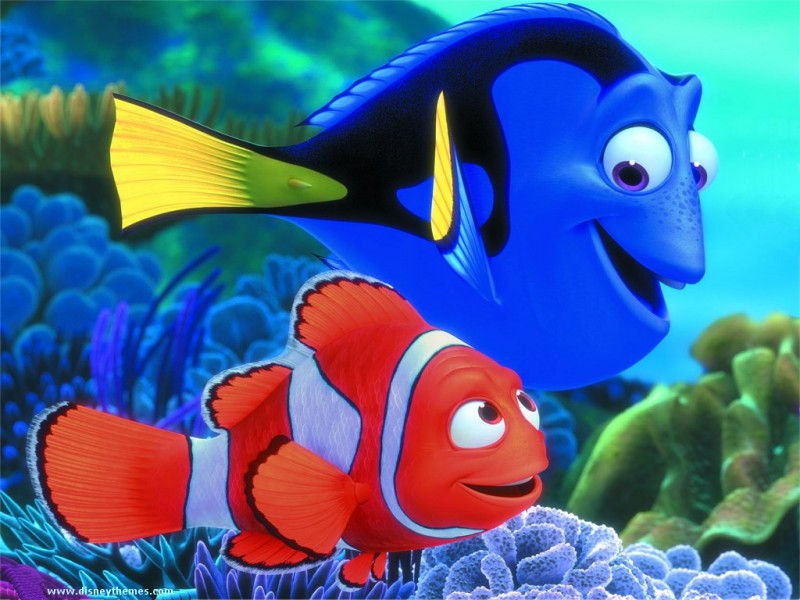 9) Did Dolly look for Nemo?
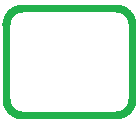 No, she didn't.
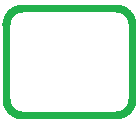 Yes, she did.
9) Did Dolly look for Nemo?
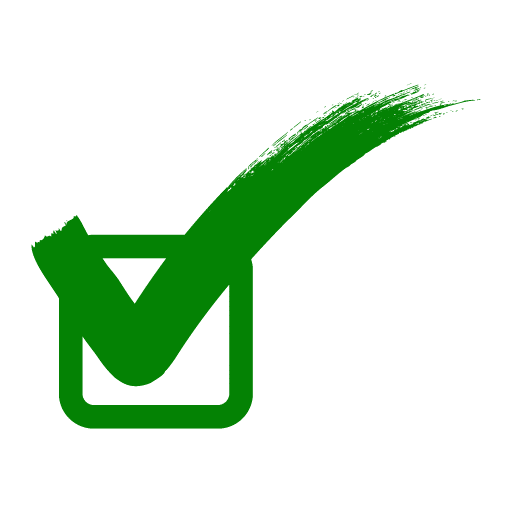 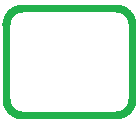 No, she didn't.
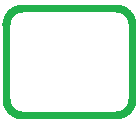 Yes, she did.
10) Did Ariel sing for the prince?
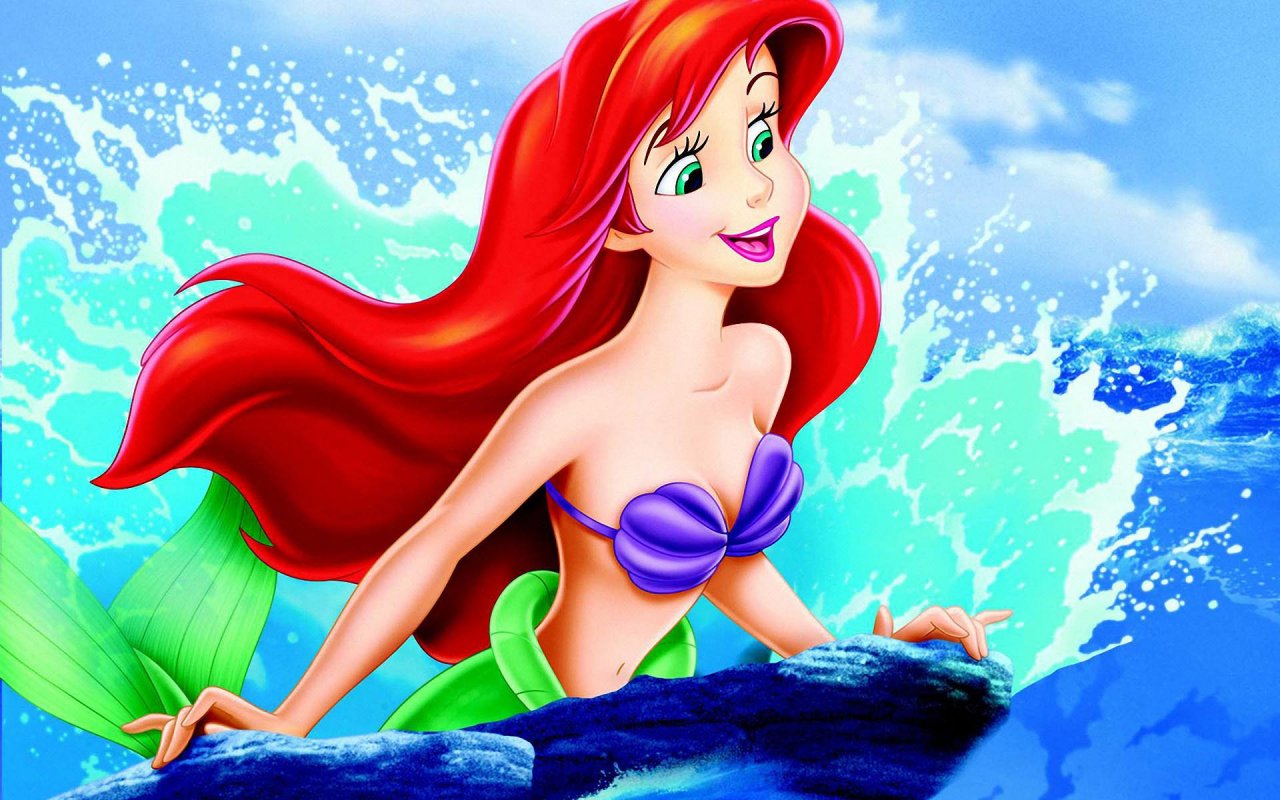 10) Did Ariel sing for the prince?
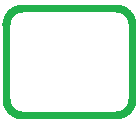 No, she didn't.
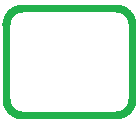 Yes, she did.
10) Did Ariel sing for the prince?
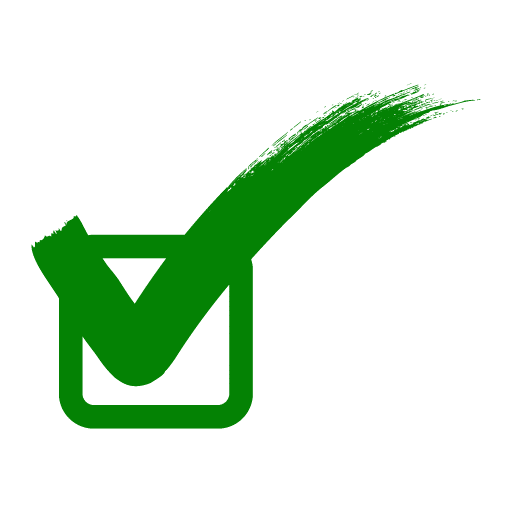 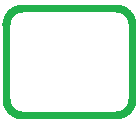 No, she didn't.
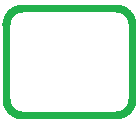 Yes, she did.
11) Did he kill her on this scene?
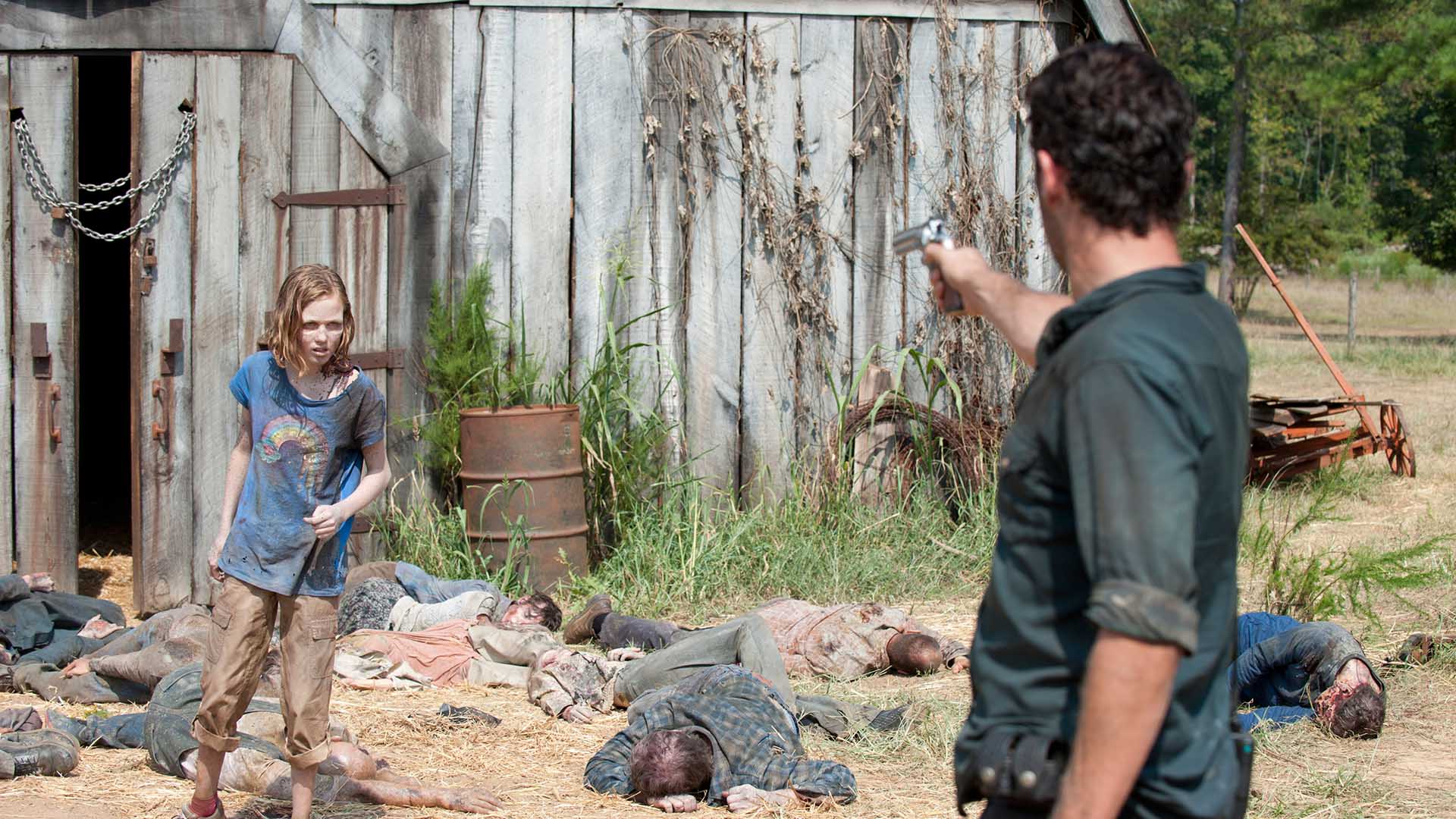 11) Did he kill her on this scene?
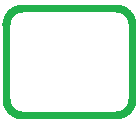 No, he didn't.
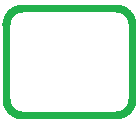 Yes, he did.
11) Did Did he kill her on this scene?
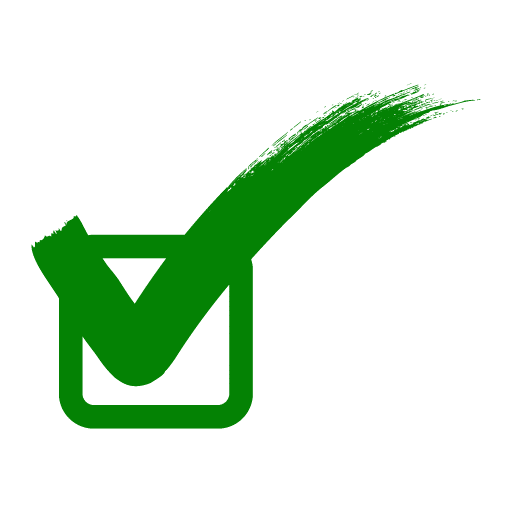 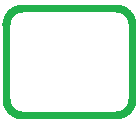 No, he didn't.
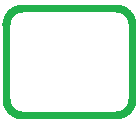 Yes, he did.
12) Did Bethe Correia win against Ronda Rousey?
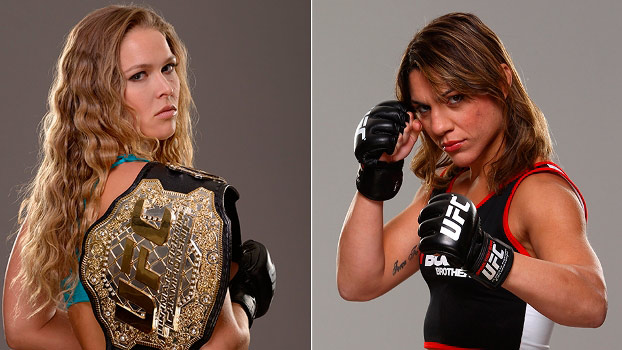 12) Did Bethe Correia win against Ronda Rousey?
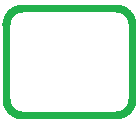 No, she didn't.
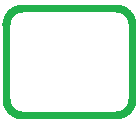 Yes, she did.
12) Did Bethe Correia win against Ronda Rousey?
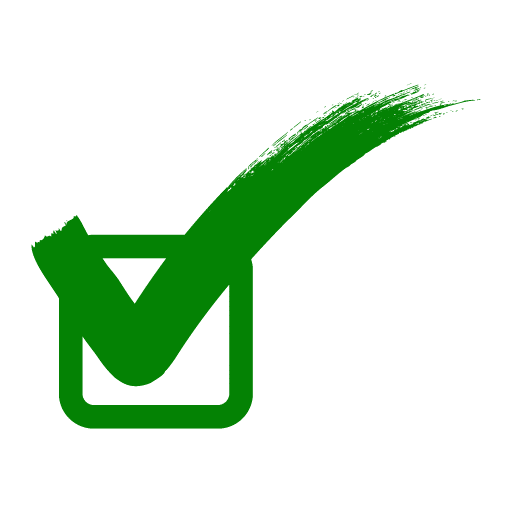 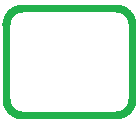 No, she didn't.
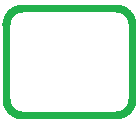 Yes, she did.
Ronda Rousey won UFC ON August, 1st, 2015.
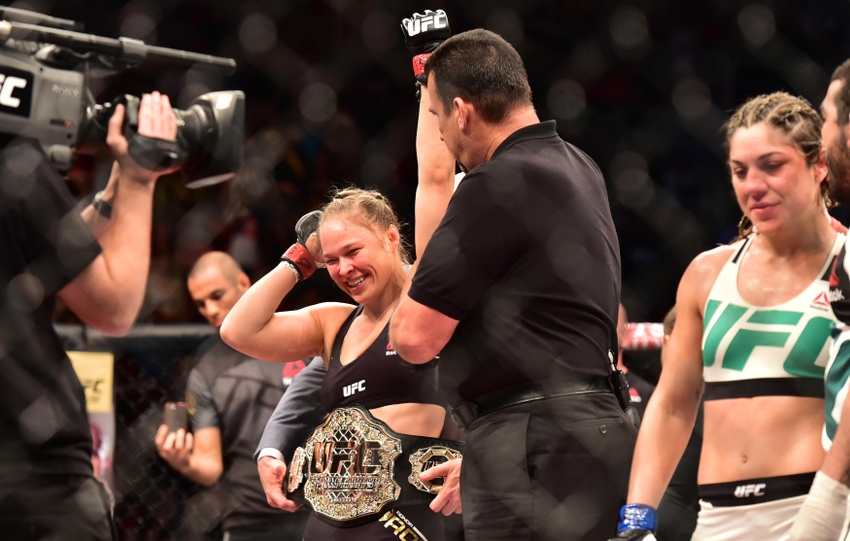 13) Did Jacob drink blood in Twilight?
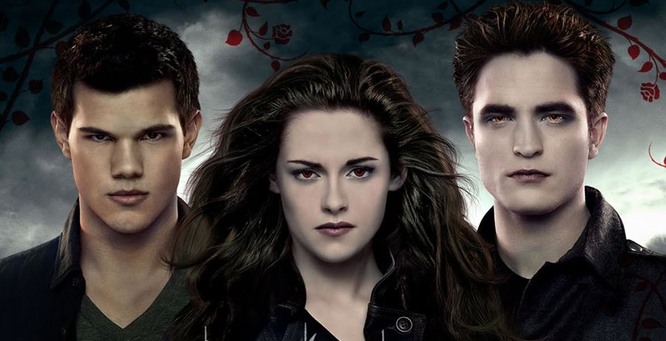 13) Did Jacob drink blood in Twilight?
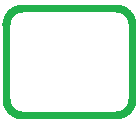 No, he didn't.
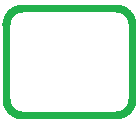 Yes, he did.
13) Did Jacob drink blood in Twilight?
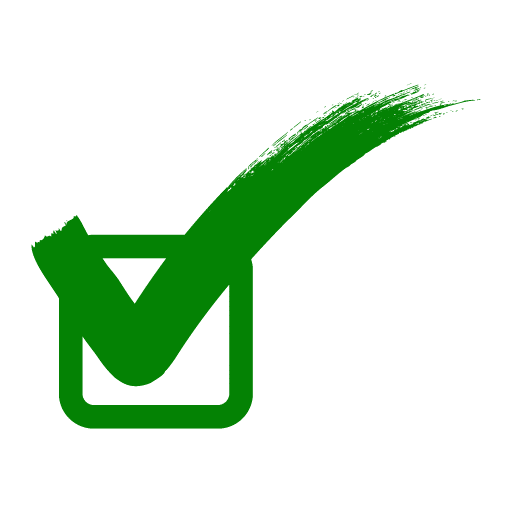 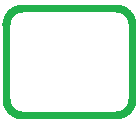 No, he didn't.
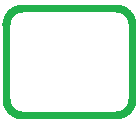 Yes, he did.
Eduard drank blood.
14) Did Eduard push the car to save Bella on Twilight?
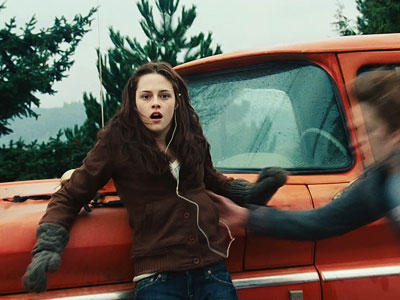 14) Did Eduard push the car to save Bella on Twilight?
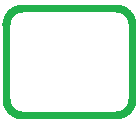 No, he didn't.
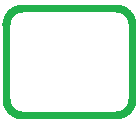 Yes, he did.
14) Did Eduard push the car to save Bella on Twilight?
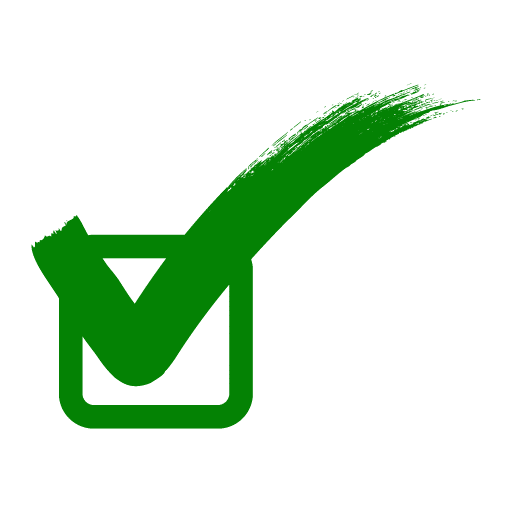 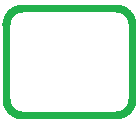 No, he didn't.
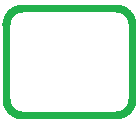 Yes, he did.
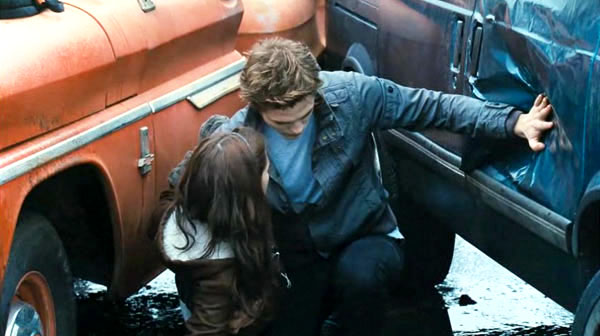 15) Did Percy Jackson run afraid of Hades?
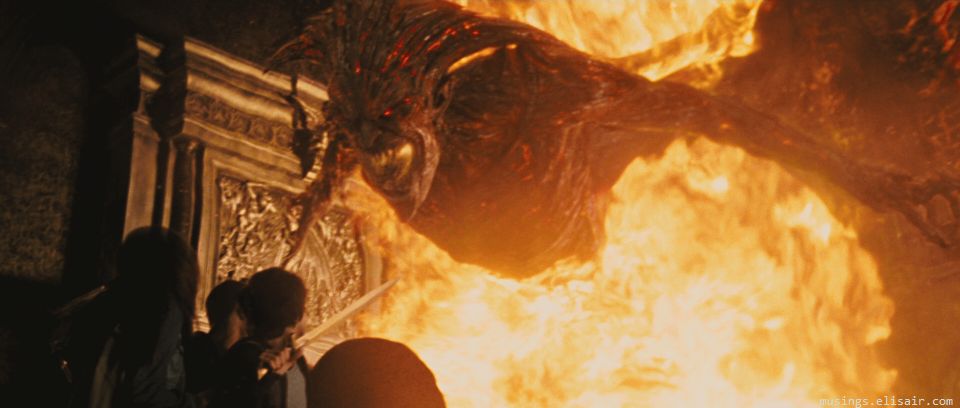 15) Did Percy Jackson run afraid of Hades?
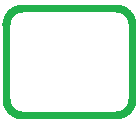 No, he didn't.
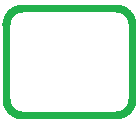 Yes, he did.
15) Did Percy Jackson run afraid of Hades?
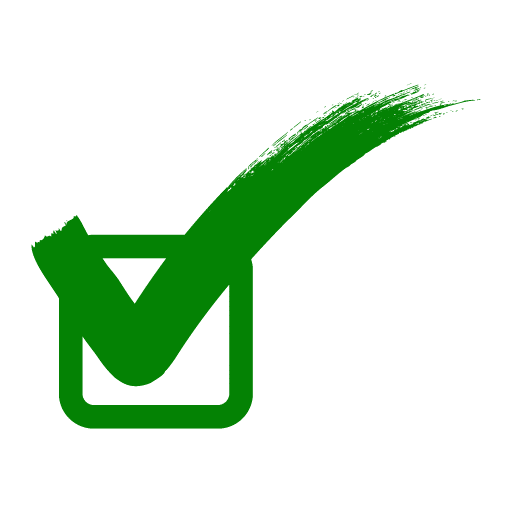 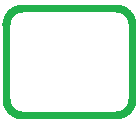 No, he didn't.
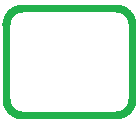 Yes, he did.
He wasn‘t afraid. His friend was.
https://www.youtube.com/watch?v=XhDn3fj4H1A
16) Did Capitain America ride a horse on 1st movie?
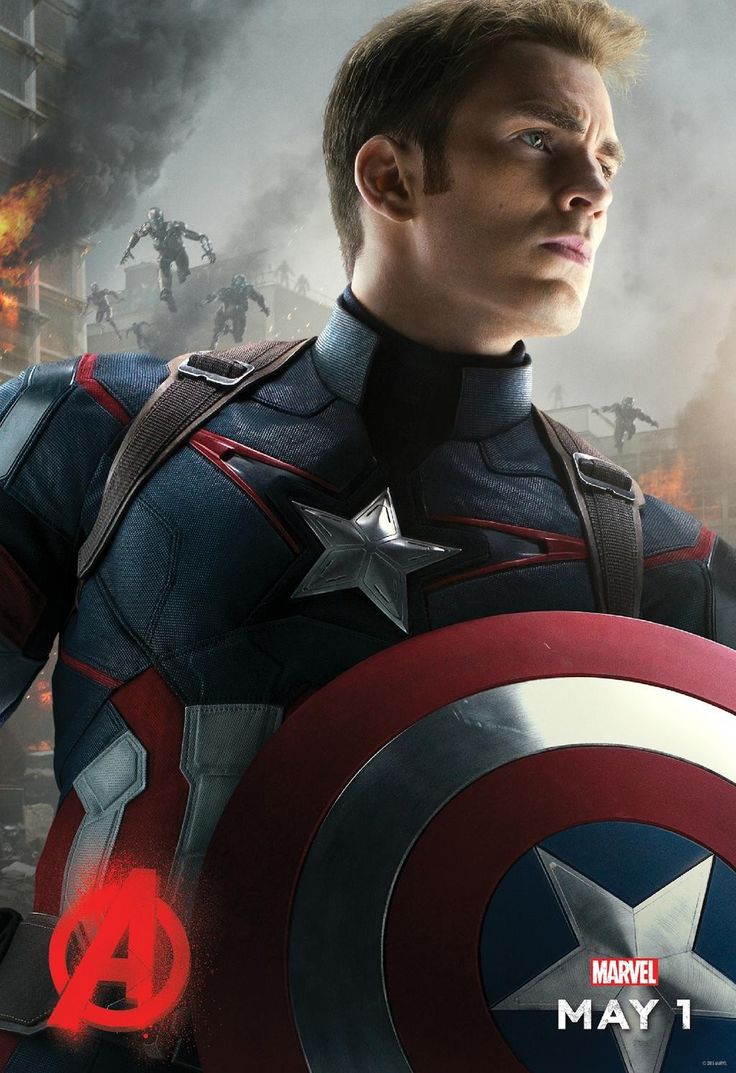 16) Did Capitain America ride a horse on 1st movie?
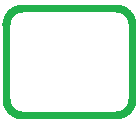 No, he didn't.
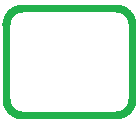 Yes, he did.
16) Did Capitain America ride a horse on 1st movie?
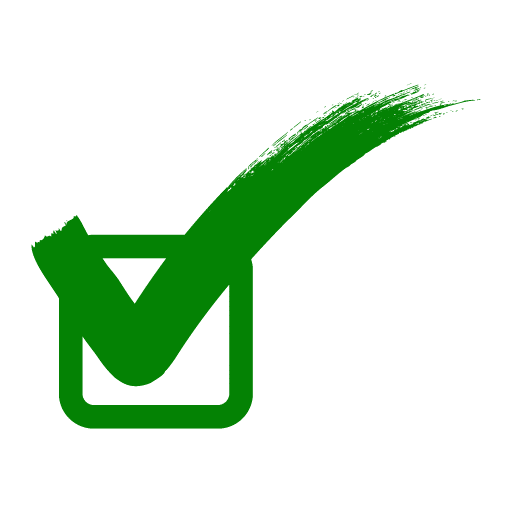 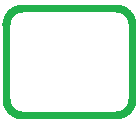 No, he didn't.
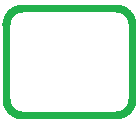 Yes, he did.
He rode a motorcycle.
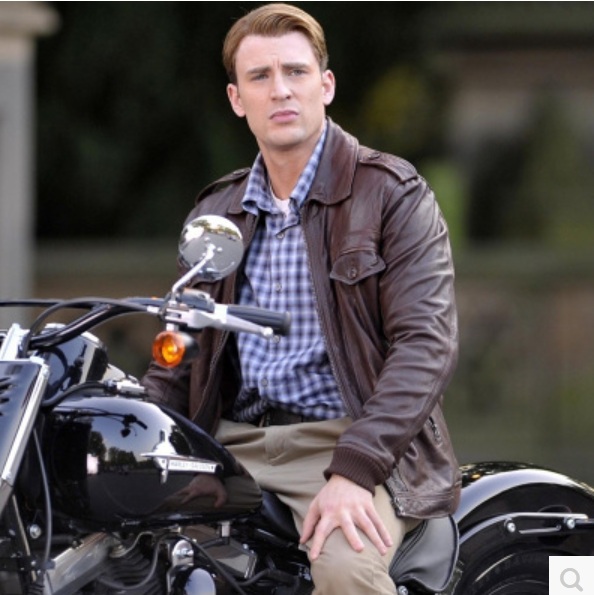 17) Did Thor throw his hammer on the destroyer after this moment?
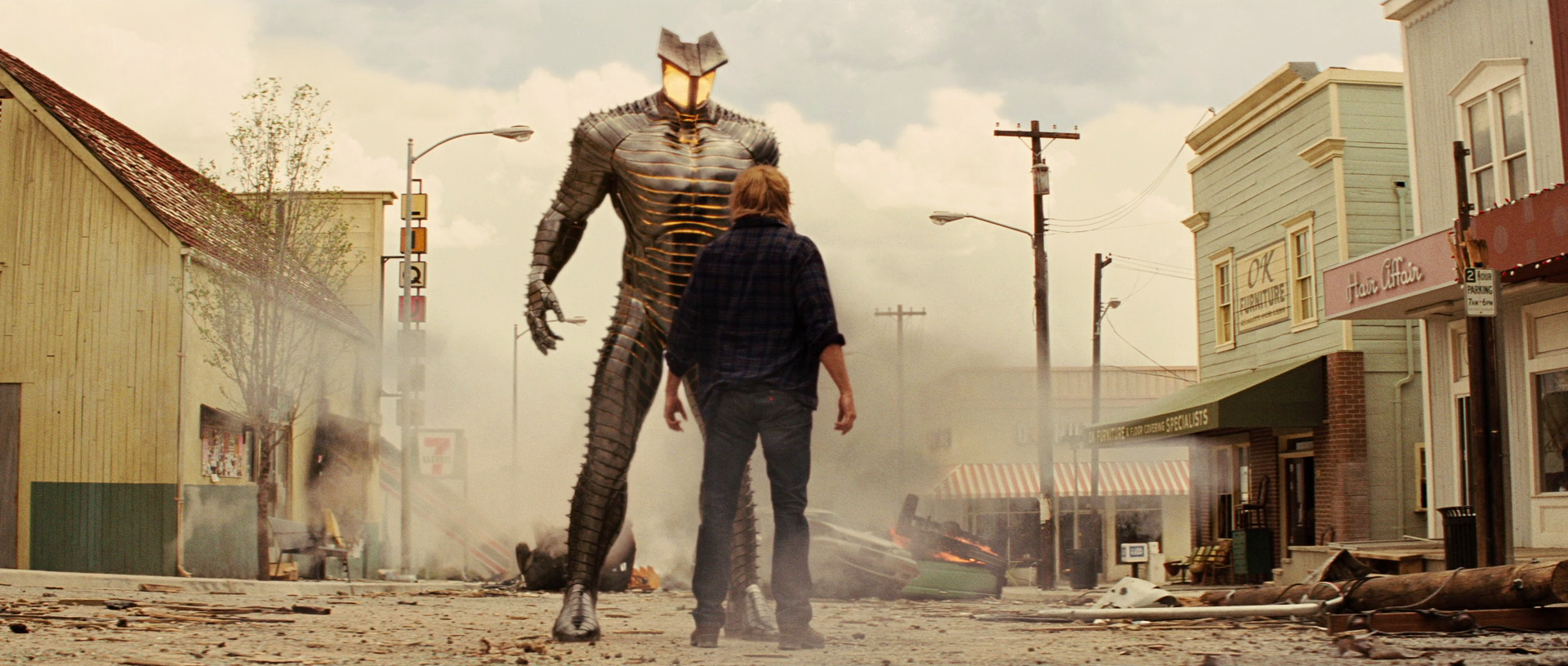 17) Did Thor throw his hammer on the destroyer after this moment?
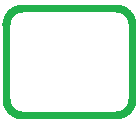 No, he didn't.
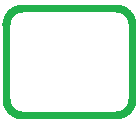 Yes, he did.
17) Did Thor throw his hammer on the destroyer after this moment?
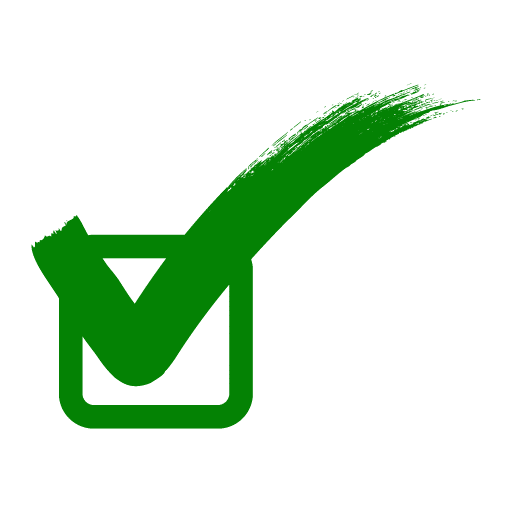 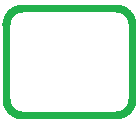 No, he didn't.
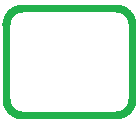 Yes, he did.
The destroyer hit Thor on the head.
https://www.youtube.com/watch?v=2dLqTr1MQjI
18) Did Eve take a Picture of Wall-E?
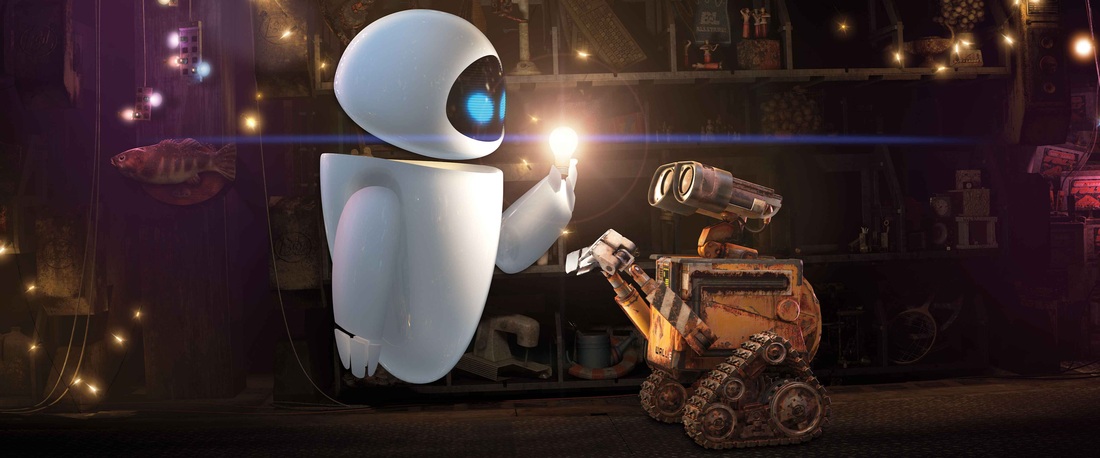 18) Did Eve take a Picture of Wall-E?
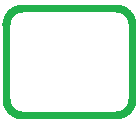 No, she didn't.
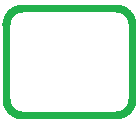 Yes, she did.
18) Did Eve take a Picture of Wall-E?
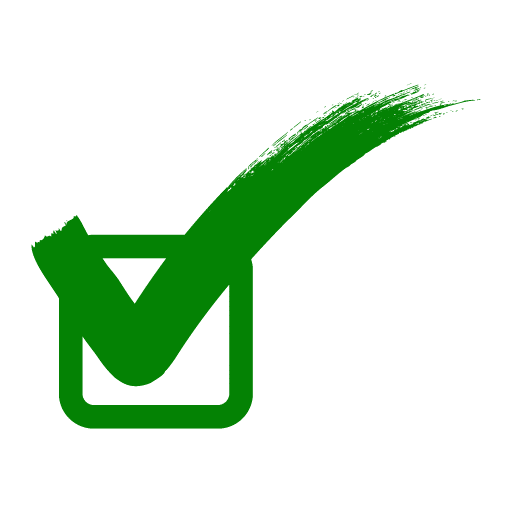 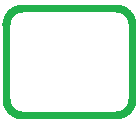 No, she didn't.
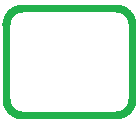 Yes, she did.
She turned on the lamp.
https://www.youtube.com/watch?v=EIfD2g9QOTo
19) Did Wolverine jump to get closer to Jean?
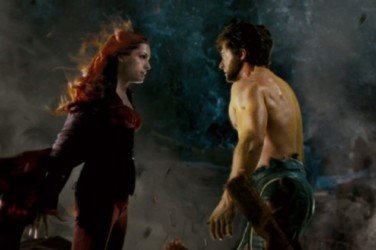 19) Did Wolverine jump to get closer to Jean?
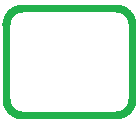 No, he didn't.
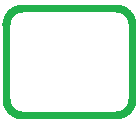 Yes, he did.
19) Did Wolverine jump to get closer to Jean?
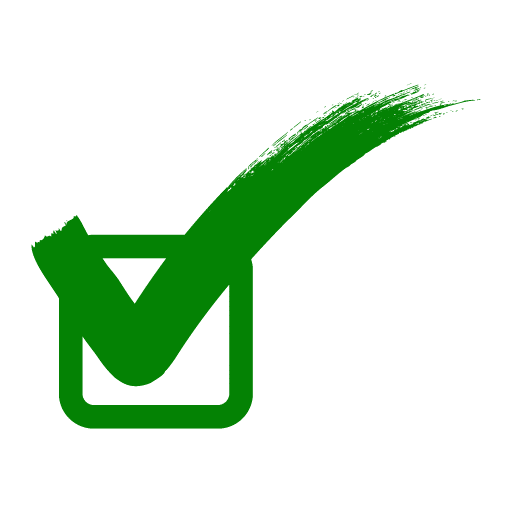 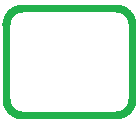 No, he didn't.
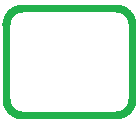 Yes, he did.
He walked to get closer to her.
https://www.youtube.com/watch?v=Hgu2RCLUr-s
20) Did Magneto throw Wolverine away in the river?
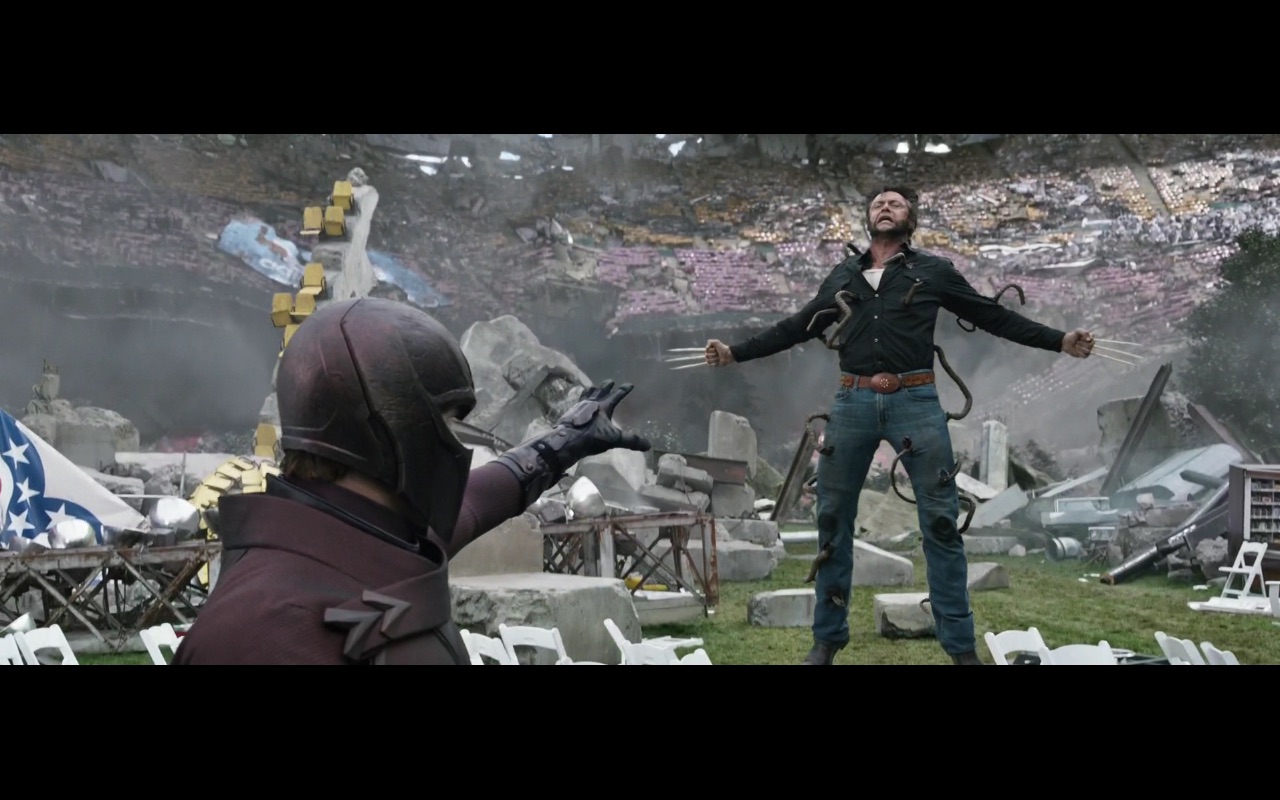 20) Did Magneto throw Wolverine away in the river?
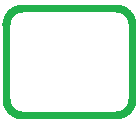 No, he didn't.
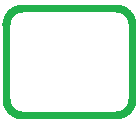 Yes, he did.
20) Did Magneto throw Wolverine away in the river?
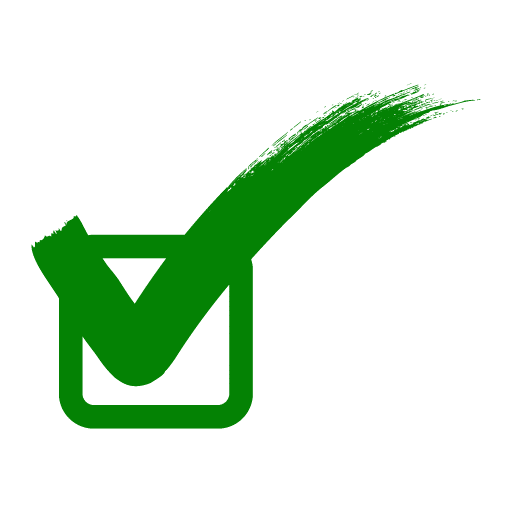 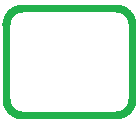 No, he didn't.
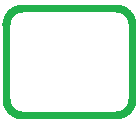 Yes, he did.
https://www.youtube.com/watch?v=omREwKr0N3U